Муниципальное дошкольное образовательное учреждение 
«Детский сад №2 «Радуга»
Горбунки
2023
Краткая презентация образовательной программы дошкольного образования
Образовательная программа дошкольного образования муниципального дошкольного образовательного  учреждения «Детский сад №2 «Радуга»
Название программы:
Сокращённое название:
ОП ДО МДОУ №2 «Радуга
6 лет
Срок освоения:
Программа ориентирована:
На детей от 1,5 до 7 (8) лет с учётом возрастных и индивидуальных особенностей (в том числе для одарённых детей и детей с ограниченными возможностями здоровья)
Образовательная программа дошкольного  образования муниципального дошкольного образовательного учреждения
«Детский сад №2 «Радуга»
Разработана в соответствии с Федеральным государственным образовательным стандартом дошкольного образования (утвержден приказом Минобрнауки России от 17 октября 2013г. №1155, зарегистрировано в Минюсте России 14 ноября 2013г., регистрационный №30384; в редакции приказа Минпросвещения России от 8 ноября 2022г. №955, зарегистрировано в Минюсте России 6 февраля 2023г., регистрационный №72264) и федеральной образовательной программой дошкольного образования (утверждена приказом Минпросвещения России от 25 ноября 2022г. №1028, зарегистрировано в Минюсте России 28 декабря 2022г., регистрационный №71847).
Цель образовательной программы
Целью Программы является разностороннее развитие ребёнка в период дошкольного детства с учётом возрастных и индивидуальных особенностей на основе духовно-нравственных ценностей российского народа, исторических и национально-культурных традиций.
К традиционным российским духовно-нравственным ценностям относятся прежде всего жизнь, достоинство, права и свободы человека, патриотизм, гражданственность, служение Отечеству и ответственность за его судьбу, высокие нравственные идеалы, крепкая семья, созидательный труд, приоритет духовного над материальным, гуманизм, милосердие, справедливость, коллективизм, взаимопомощь и взаимоуважение, историческая память и преемственность поколений, единство народов России.
Задачи образовательной программы
обеспечение единых для Российской Федерации содержания дошкольного образования и планируемых результатов освоения образовательной программы дошкольного образования; 

построение (структурирование) содержания образовательной работы на основе учета возрастных и индивидуальных особенностей развития; 

создание условий для равного доступа к образованию для всех детей дошкольного возраста с учетом разнообразия образовательных потребностей и индивидуальных возможностей;

обеспечение динамики развития социальных, нравственных, патриотических, эстетических, интеллектуальных, физических качеств и способностей ребенка, его инициативности, самостоятельности и ответственности;
Задачи образовательной программы
достижение детьми на этапе завершения дошкольного образования уровня развития, необходимого и достаточного для успешного освоения ими образовательных программ начального общего образования;

охрана и укрепление физического и психического здоровья детей, в том числе их эмоционального благополучия;

обеспечение психолого-педагогической поддержки семьи и повышение компетентности родителей (законных представителей) в вопросах образования, охраны и укрепления здоровья детей.
Программа содержит три основных раздела:
Каждый раздел включает в себя обязательную часть и часть, формируемую участниками образовательных отношений.
Содержание целевого раздела
Целевой раздел включает в себя: цели, задачи, принципы её формирования; планируемые образовательные результаты освоения Программы в раннем, дошкольном возрастах, а также на этапе завершения освоения Программы; подходы к педагогической диагностике достижения планируемых образовательных результатов.
Целевые ориентиры на этапе завершения освоения программы (к концу дошкольного возраста)
у ребенка сформированы основные физические и нравственно-волевые качества; 
ребенок владеет основными движениями и элементами спортивных игр, может контролировать свои движение и управлять ими; 
ребенок соблюдает элементарные правила здорового образа жизни и личной гигиены; 
ребенок результативно выполняет физические упражнения (общеразвивающие, основные движения, спортивные), участвует в туристических пеших прогулках, осваивает простейшие туристические навыки, ориентируется на местности; 
ребенок проявляет элементы творчества в двигательной деятельности; 
ребенок проявляет нравственно-волевые качества, самоконтроль и может осуществлять анализ своей двигательной деятельности; 
ребенок имеет начальные представления о правилах безопасного поведения в двигательной деятельности; о том, что такое здоровье, понимает, как поддержать, укрепить и сохранить его; 
ребенок владеет навыками личной гигиены, может заботливо относится к своему здоровью и здоровью окружающих, стремится оказать помощь и поддержку заболевшим людям; 
ребенок соблюдает элементарные социальные нормы и правила поведения в различных видах деятельности, взаимоотношениях со взрослыми и сверстниками;
у ребенка выражено стремление заниматься социально значимой деятельностью;
Целевые ориентиры на этапе завершения освоения программы (к концу дошкольного возраста)
ребенок владеет средствами общения и способами взаимодействия со взрослыми и сверстниками; способен понимать и учитывать интересы и чувства других; договариваться и дружить со сверстниками; старается разрешать возникающие конфликты конструктивными способами;
ребенок способен понимать свои переживания и причины их возникновения, регулировать свое поведение и осуществлять выбор социально одобряемых действий в конкретных ситуациях, обосновывать свои ценностные ориентации; 
ребёнок способен откликаться на эмоции близких людей, проявлять эмпатию (сочувствие, сопереживание, содействие);
ребенок проявляет любознательность, активно задает вопросы взрослым и сверстникам; интересуется субъективно новым и неизвестным в окружающем мире; способен самостоятельно придумывать объяснения явлениям природы и поступкам людей; склонен наблюдать, экспериментировать; строить смысловую картину окружающей реальности, использует основные культурные способы деятельности;
ребенок способен предложить собственный замысел и воплотить его в различных деятельностях; владеет разными формами и видами игры, различает условную и реальную ситуации;
ребенок обладает начальными знаниями о природном и социальном мире, в котором он живет: элементарными представлениями из области естествознания, математики, истории, искусства и спорта, информатики и инженерии и т.п.; о себе, собственной принадлежности и принадлежности других людей к определенному полу; составе семьи, родственных отношениях и взаимосвязях, семейных традициях; об обществе, его национально-культурных ценностях; государстве и принадлежности к нему;
Целевые ориентиры на этапе завершения освоения программы (к концу дошкольного возраста)
ребенок владеет речью как средством коммуникации, познания и творческого самовыражения; знает и осмысленно воспринимает литературные произведения различных жанров; демонстрирует готовность к обучению грамоте;
ребенок способен воспринимать и понимать произведения различных видов искусства, проявлять эстетическое и эмоционально-нравственное отношение к окружающему миру; 
ребенок владеет художественными умениями, навыками и средствами художественной выразительности в различных видах деятельности и искусства; 
ребенок способен решать адекватные возрасту интеллектуальные, творческие и личностные задачи; применять накопленный опыт для осуществления различных видов детской деятельности, принимать собственные решения и проявлять инициативу; 
ребенок способен планировать свои действия, направленные на достижение конкретной цели; демонстрирует сформированные предпосылки к учебной деятельности и элементы готовности к школьному обучению .
Содержательный раздел
Содержательный раздел включает: задачи и содержание образовательной деятельности по каждой из образовательных областей для всех возрастных групп обучающихся (социально-коммуникативное, познавательное, речевое, художественно-эстетическое, физическое развитие); вариативные формы способы, методы и средства реализации Программы; особенности образовательной деятельности разных видов и культурных практик; способы поддержки детской инициативы; особенности взаимодействия педагогического коллектива с семьями обучающихся; программу коррекционно-развивающей  работы с детьми, в том числе с особыми образовательными потребностями; рабочую программу воспитания.
Образовательные области, обеспечивающие 
разностороннее развитие детей по ФГОС ДО:
Социально-  коммуникативное  развитие
Познавательное
развитие
Речевое развитие
Художественно-эстетическое
 развитие
Физическое развитие
Основные направления 
взаимодействия с семьями обучающихся:
Диагностика- аналитическое направление реализуется через
(опросы, социологические срезы, индивидуальные блокноты, «почтовый ящик», педагогические беседы с родителями (законными представителями); дни (недели) открытых дверей, открытые просмотры занятий и других видов деятельности детей)
Просветительское и консультационное направления реализуются через
(групповые родительские собрания, конференции, круглые столы, семинары-практикумы, тренинги и ролевые игры, консультации, педагогические гостиные, родительские клубы, информационные проекты, стенды, ширмы, папки-передвижки для родителей (законных представителей); журналы и газеты, издаваемые ДОО для родителей (законных представителей), педагогические библиотеки для родителей (законных представителей); сайты ДОО и социальные группы в сети Интернет; медиарепортажи и интервью; фотографии, выставки детских работ, совместных работ родителей (законных представителей) и детей; досуговая форма – совместные праздники и вечера, семейные спортивные и тематические мероприятия, тематические досуги, знакомство с семейными традициями).
Организационный раздел
Организационный раздел включает: описание психолого-педагогических и кадровых условий реализации Программы; организации развивающей предметно-пространственной среды в ДОО; материально-техническое обеспечение Программы, обеспеченность методическими материалами и средствами обучения и воспитания; режим и распорядок дня в дошкольных группах и в группах раннего возраста; календарный план воспитательной работы.
Контактная информация:
Юридический и почтовый адрес: 188502, Ленинградская область, Ломоносовский  муниципальный район, Горбунковское сельское поселение, д.Горбунки д.29А 

Телефон: 8 - (812-76) - 53-348

E-mail: gorb_dou@lmn.su

Информационный сайт ДОУ: dou2.lmn.su
Спасибо за внимание!!!
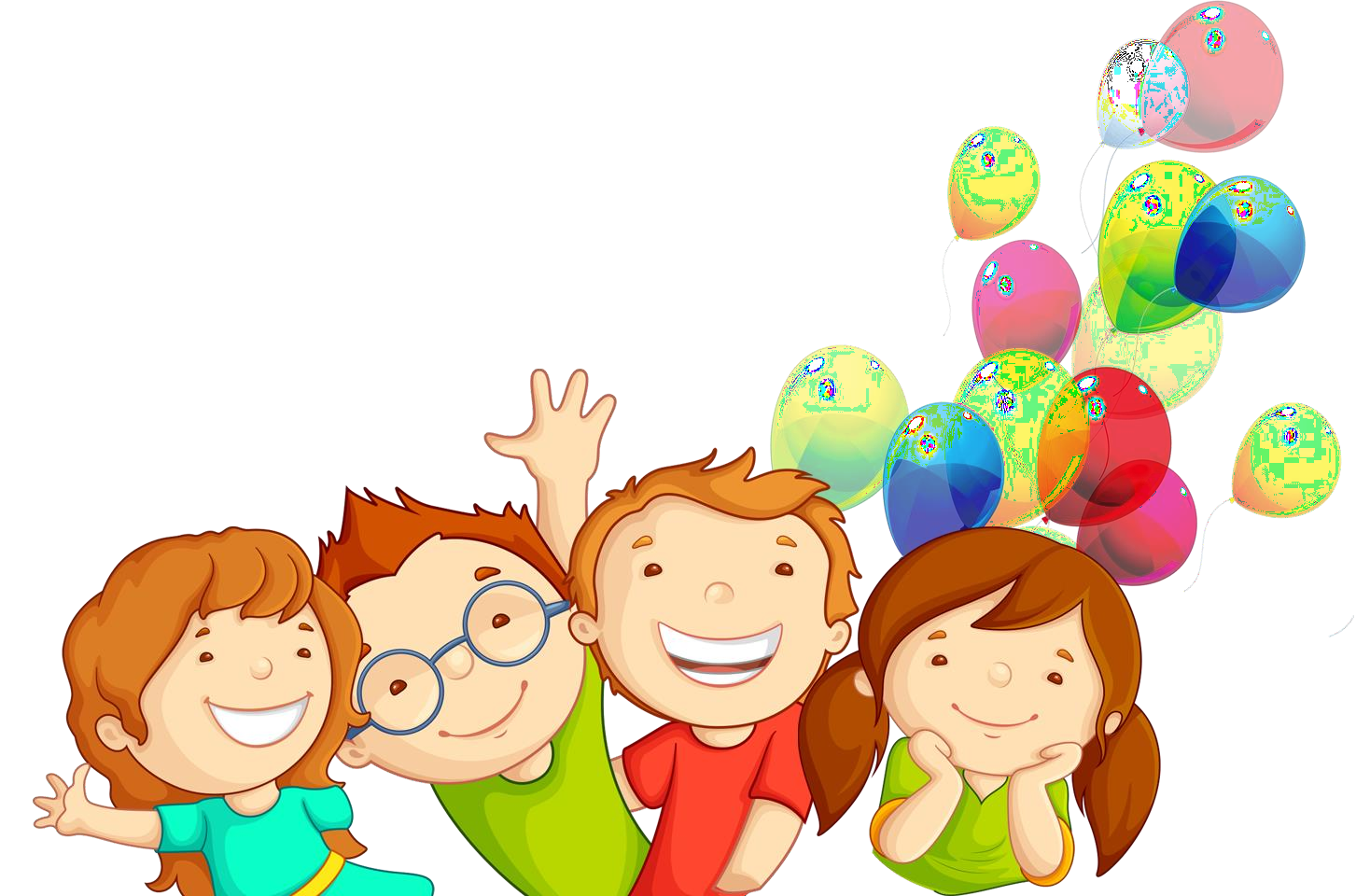